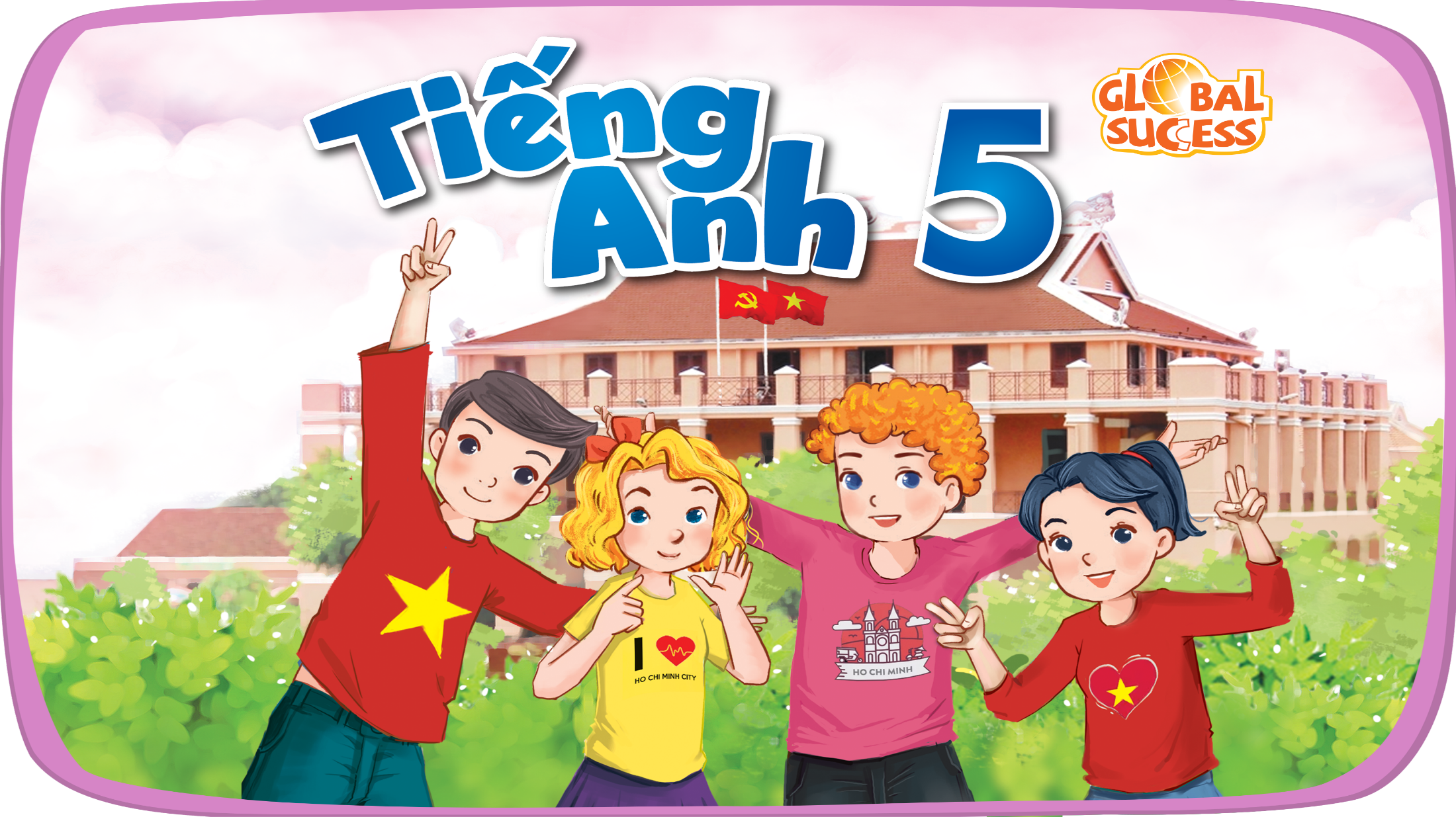 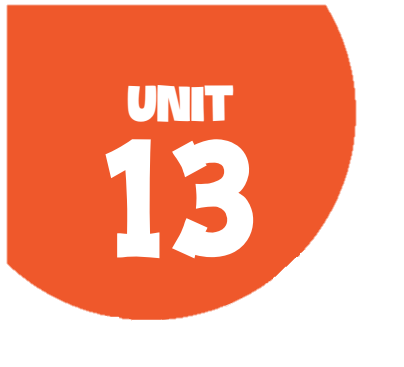 OUR SPECIAL DAYSLesson 1 - Period 2
Table of contents
Warm-up
1
Activity 1
2
Listen and tick or cross.
Activity 2
3
Read and complete.
Activity 3
4
Listen, complete and sing.
Fun corner
5
Look, read and choose.
01
Warm-up
Can you?
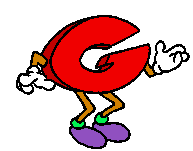 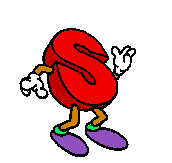 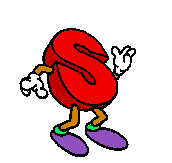 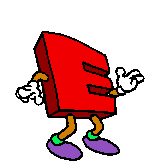 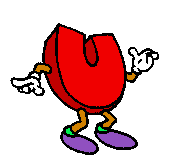 Look and guess the occasions
1 picture open:  	        3 points
2 pictures open:         2 points
All pictures open:      1 point
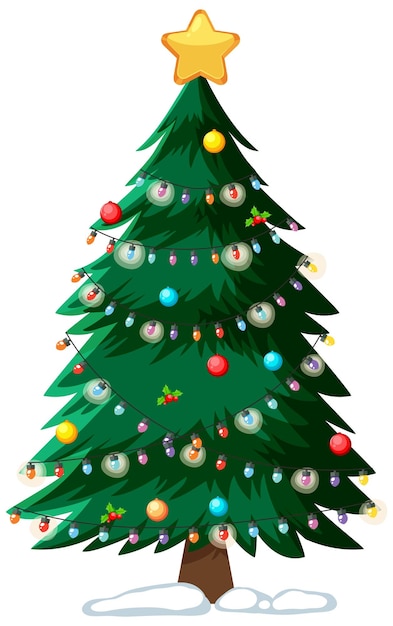 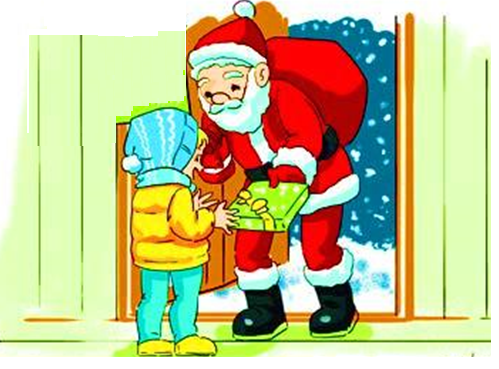 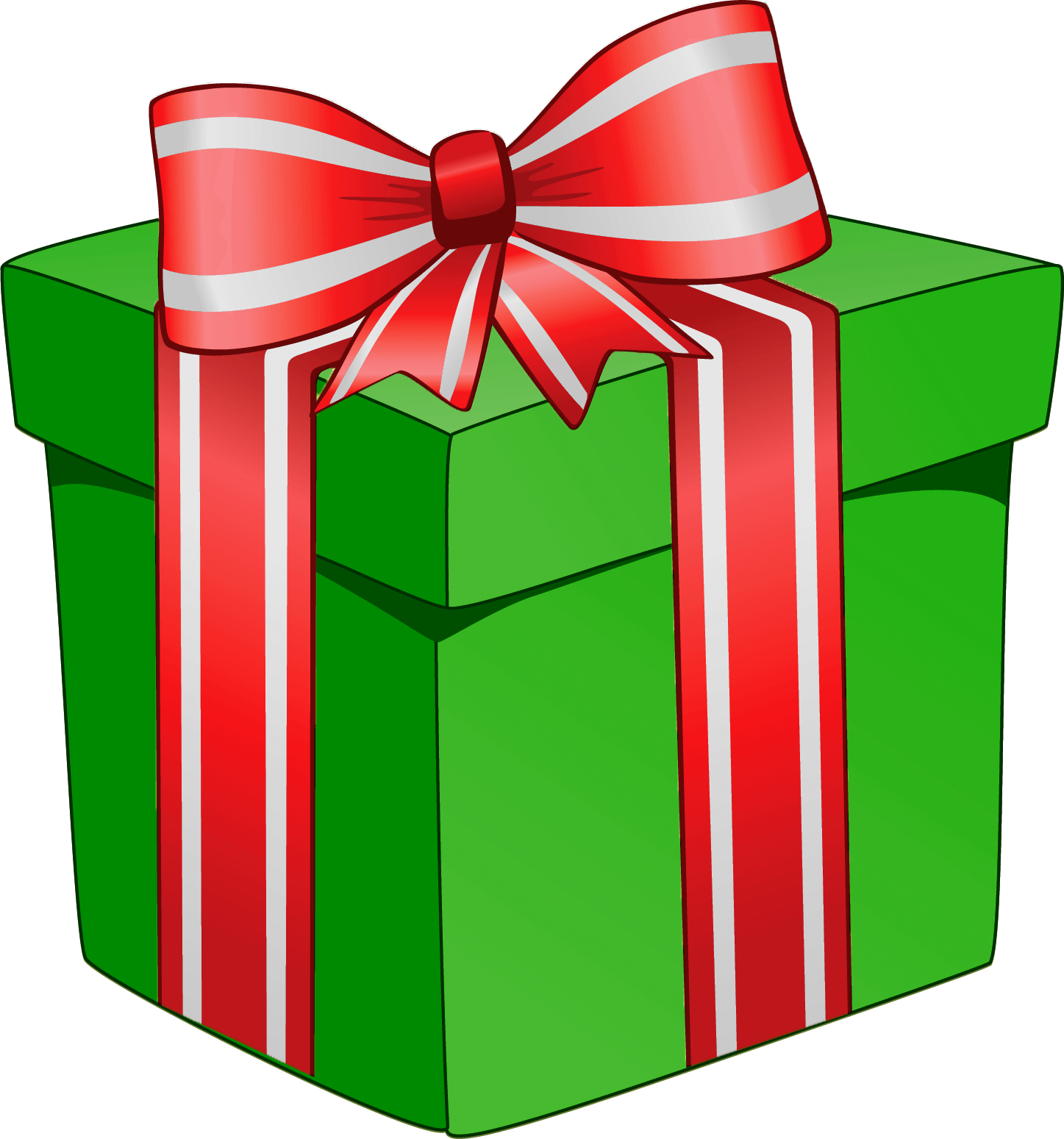 Christmas Day
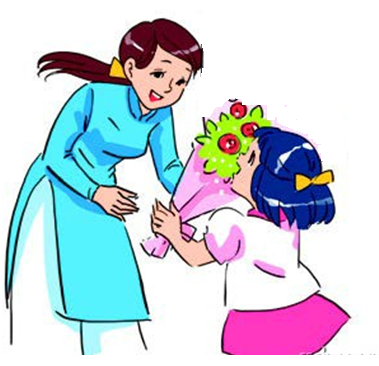 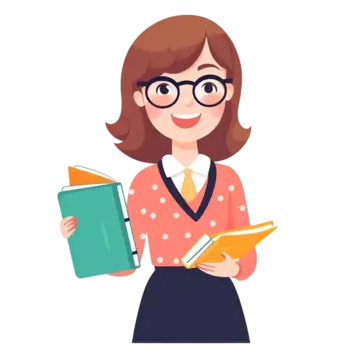 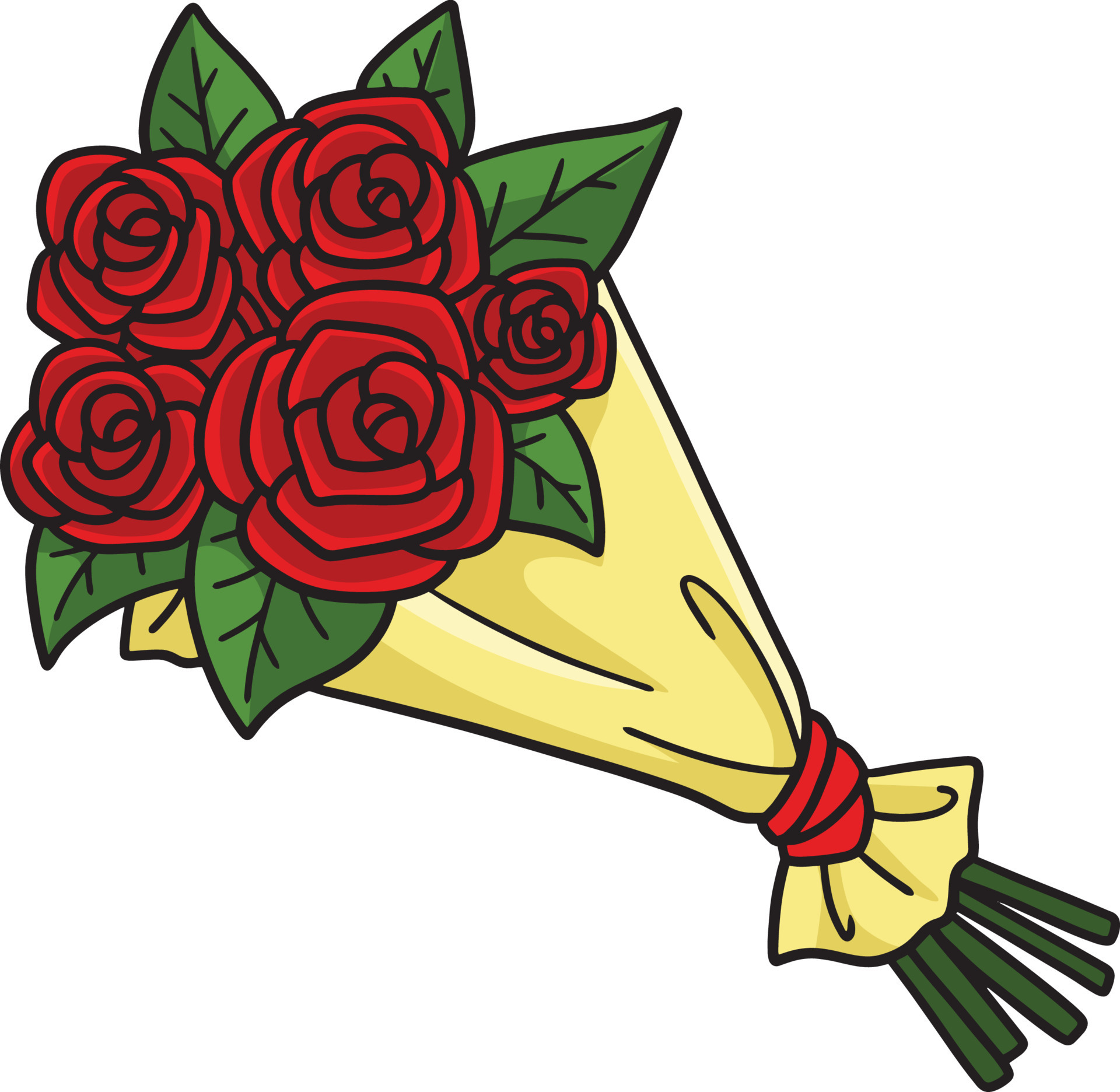 Teachers’ Day
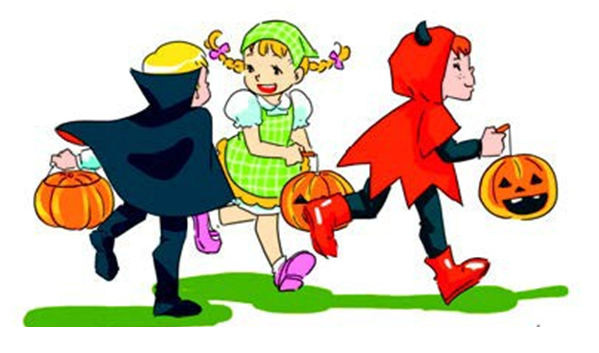 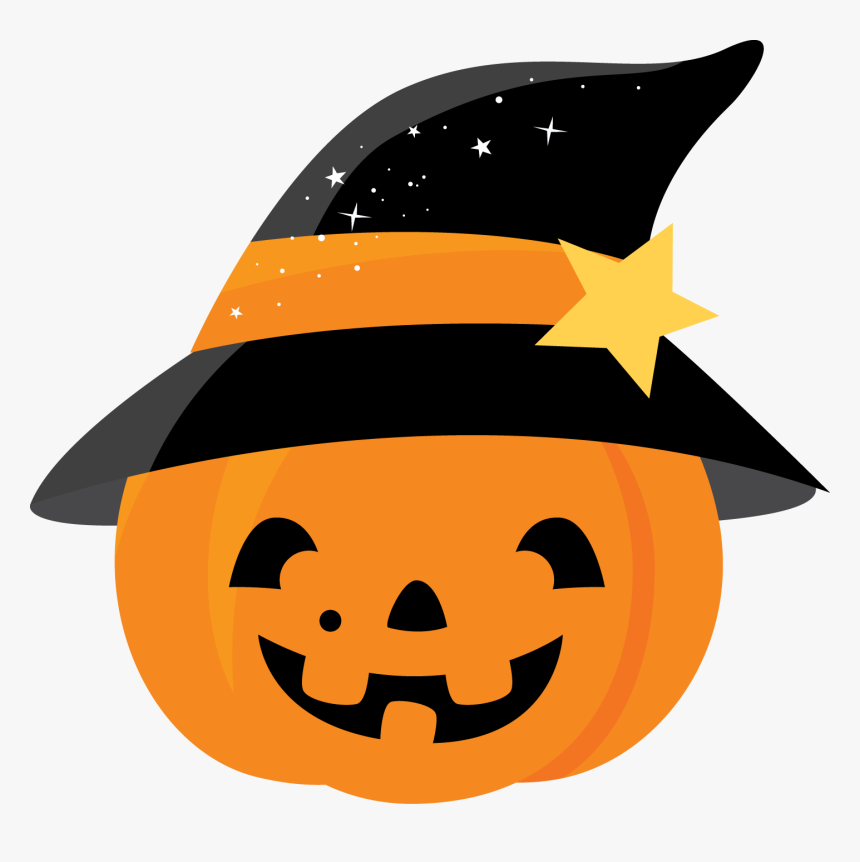 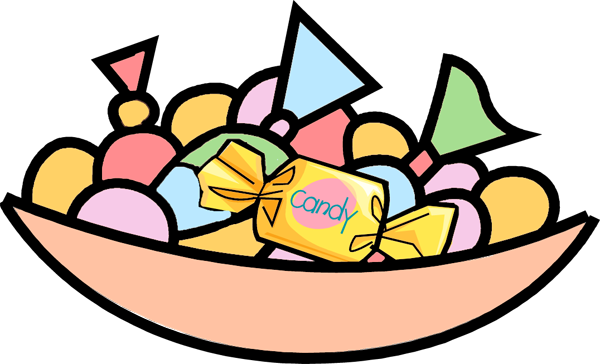 Halloween Day
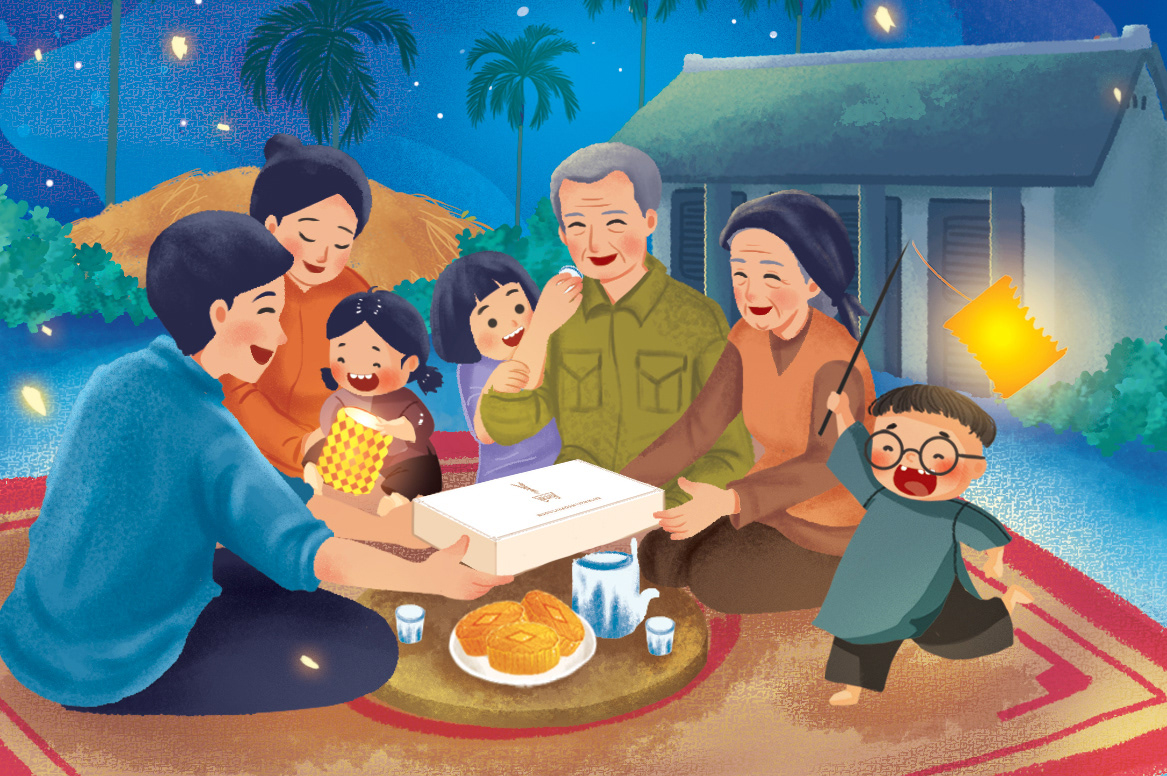 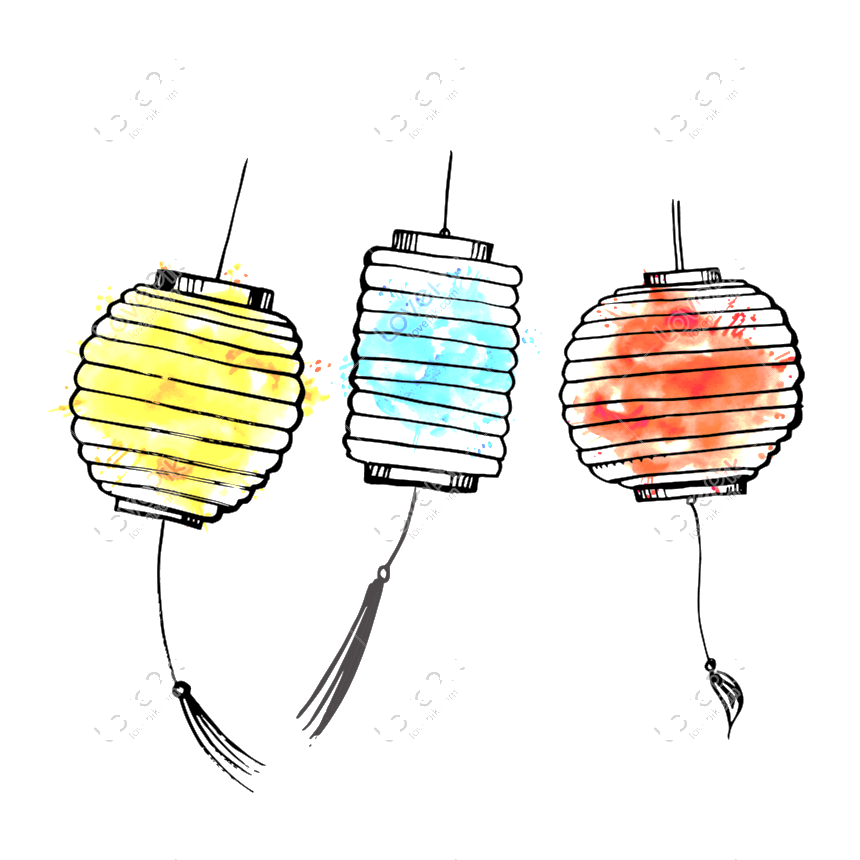 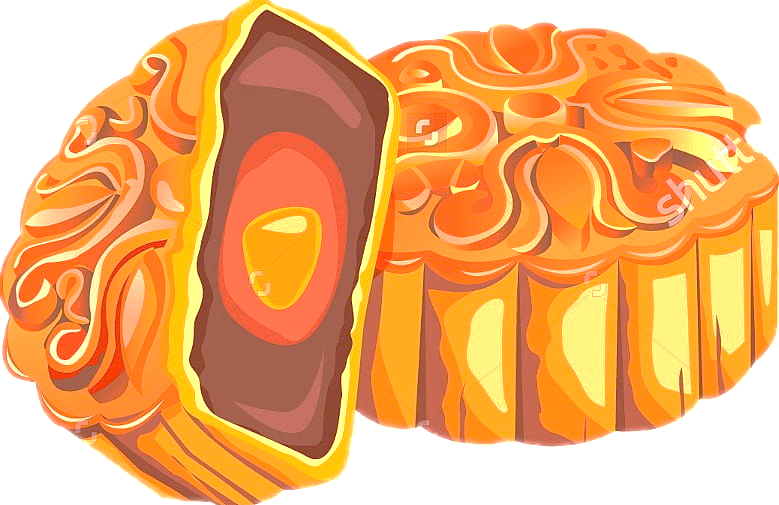 Mid-Autumn Festival
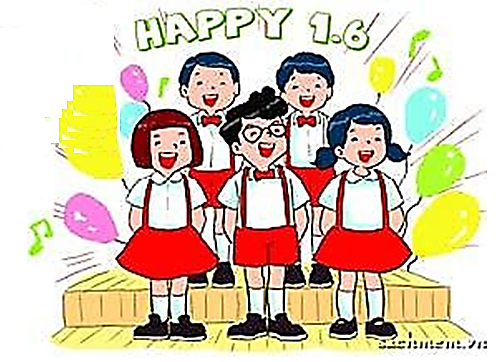 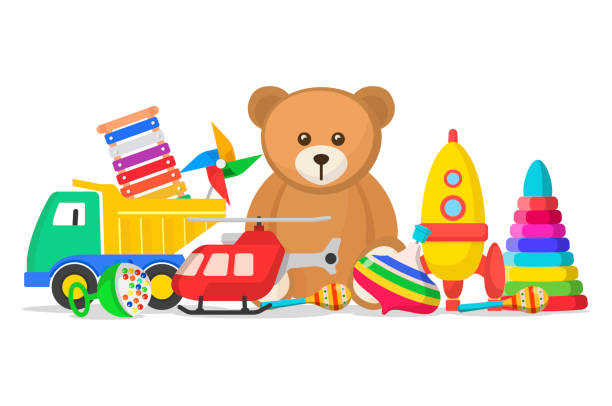 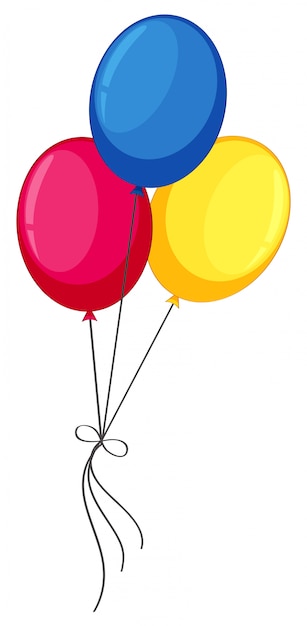 Children’s Day
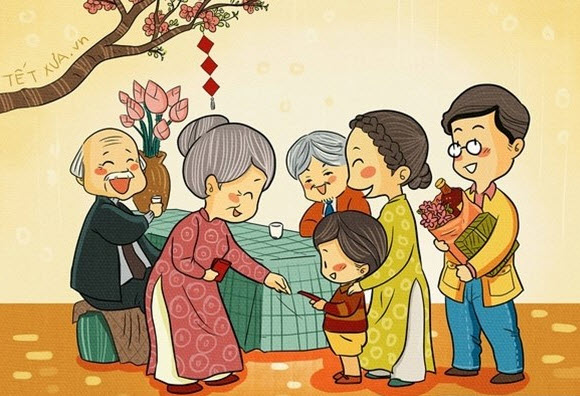 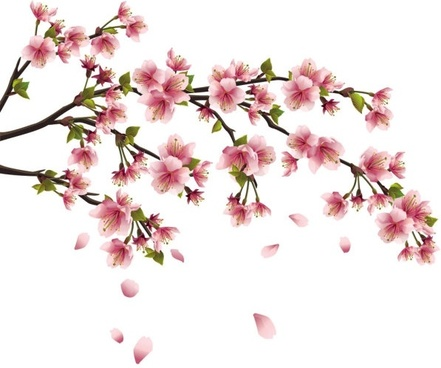 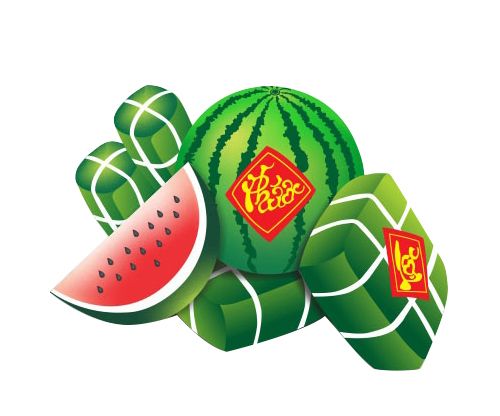 Tet
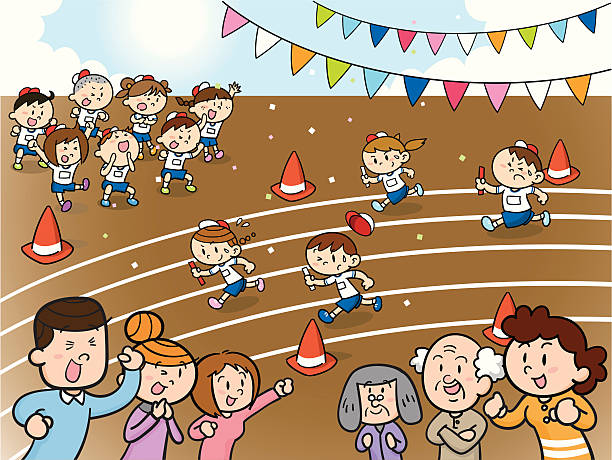 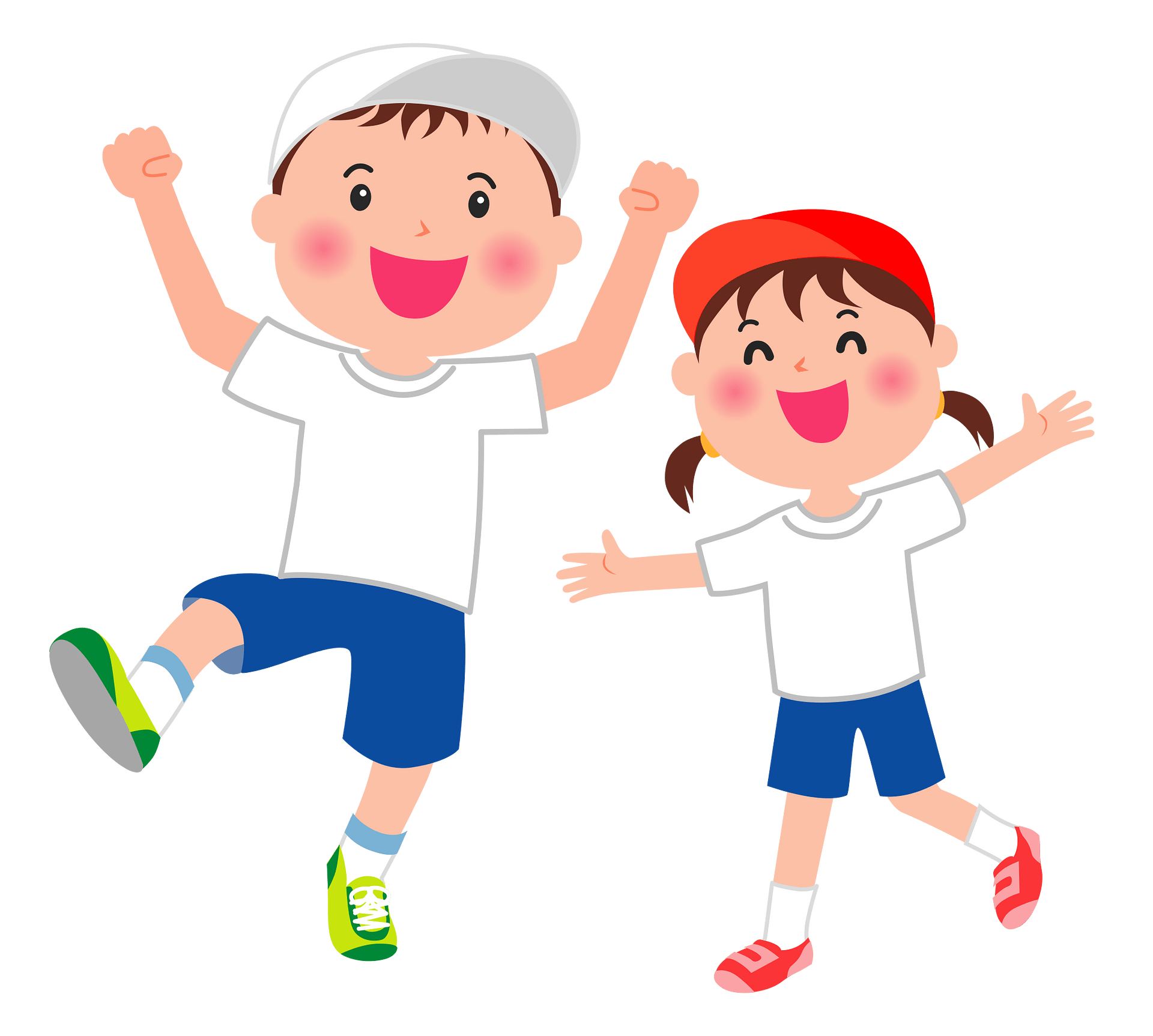 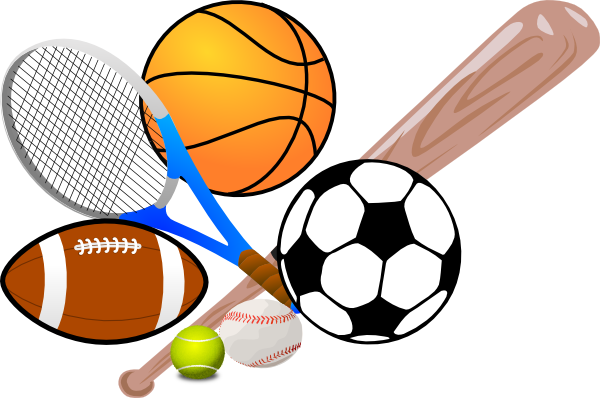 Sports Day
Ask and answer.
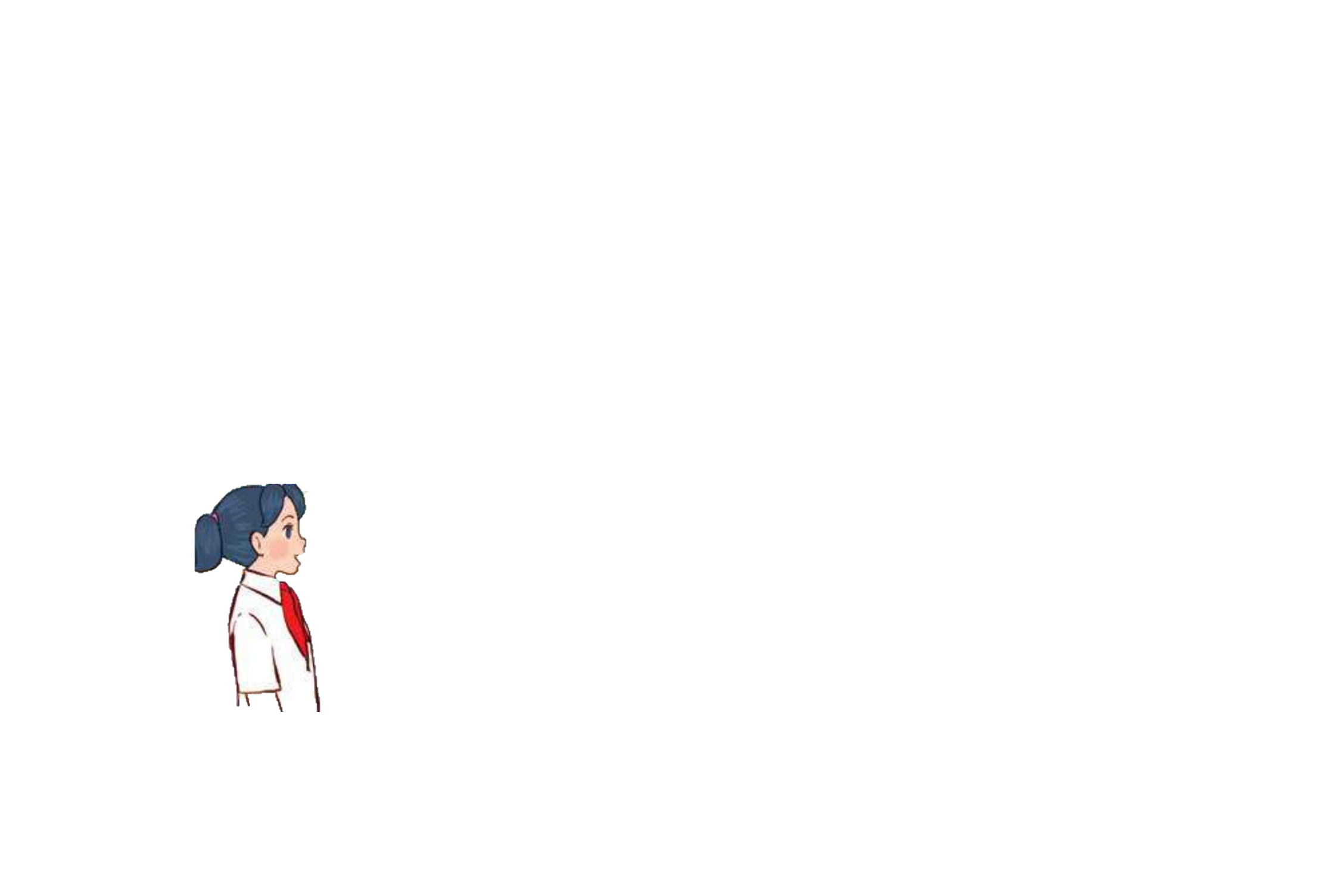 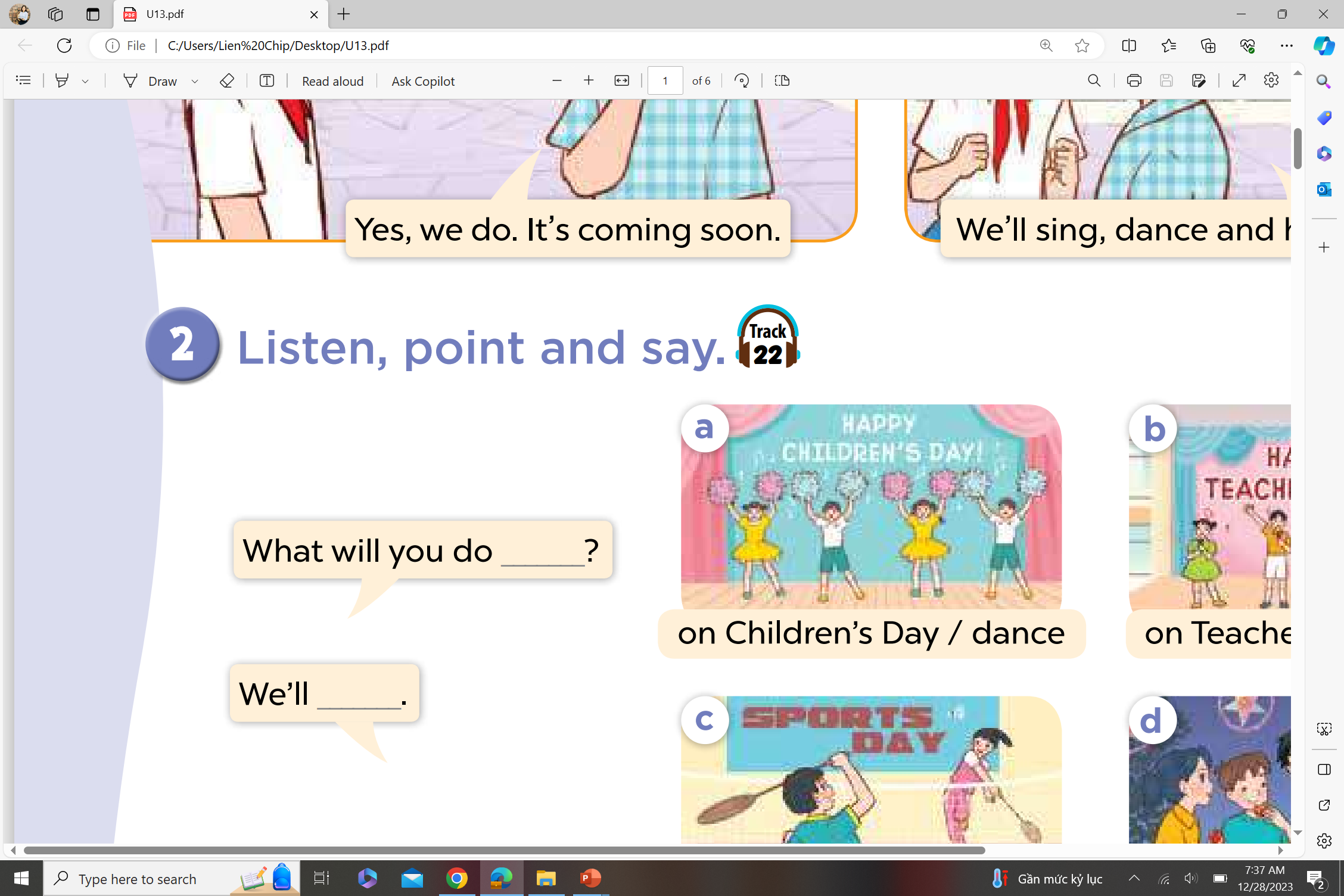 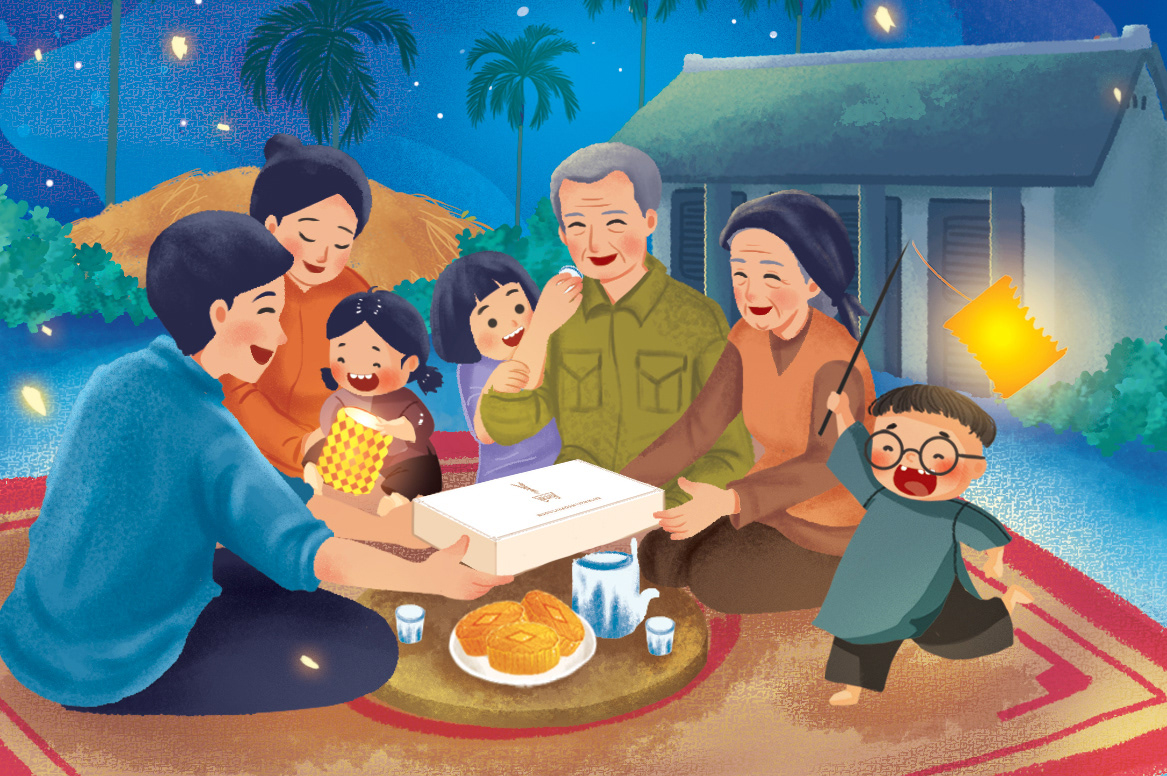 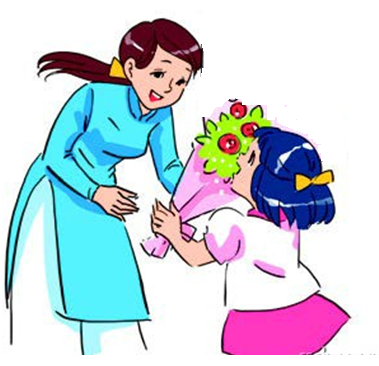 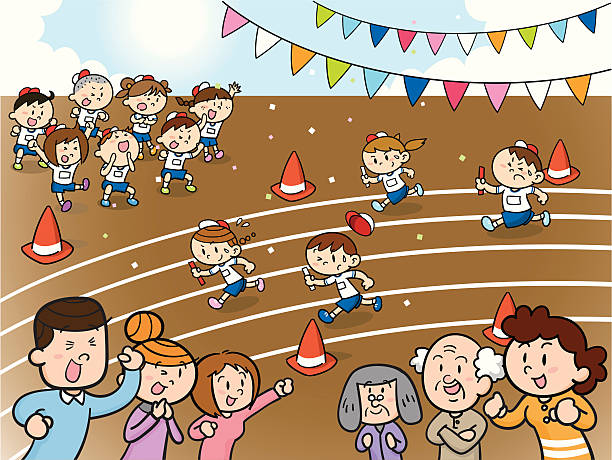 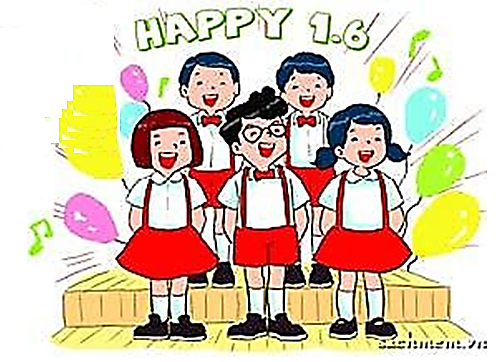 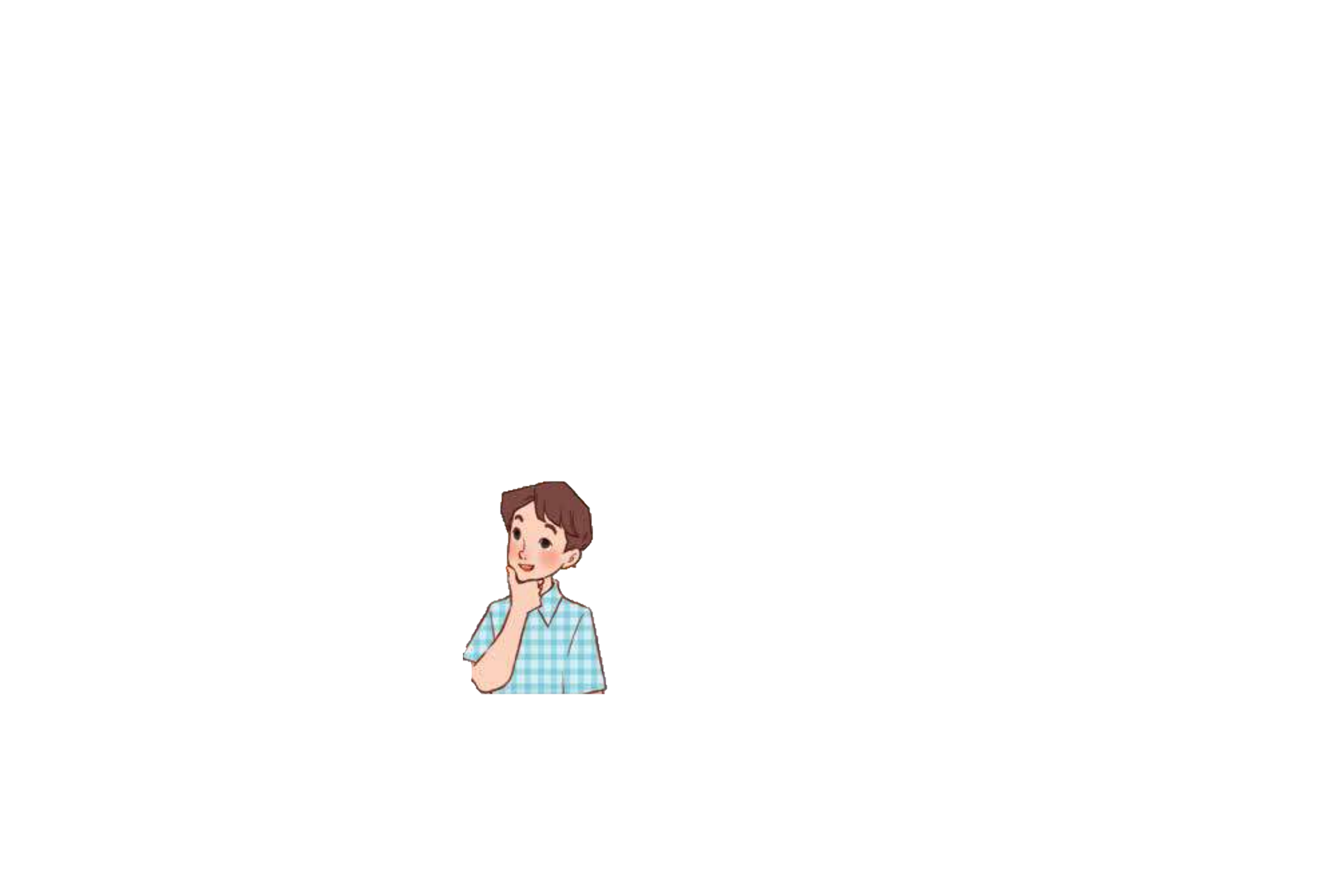 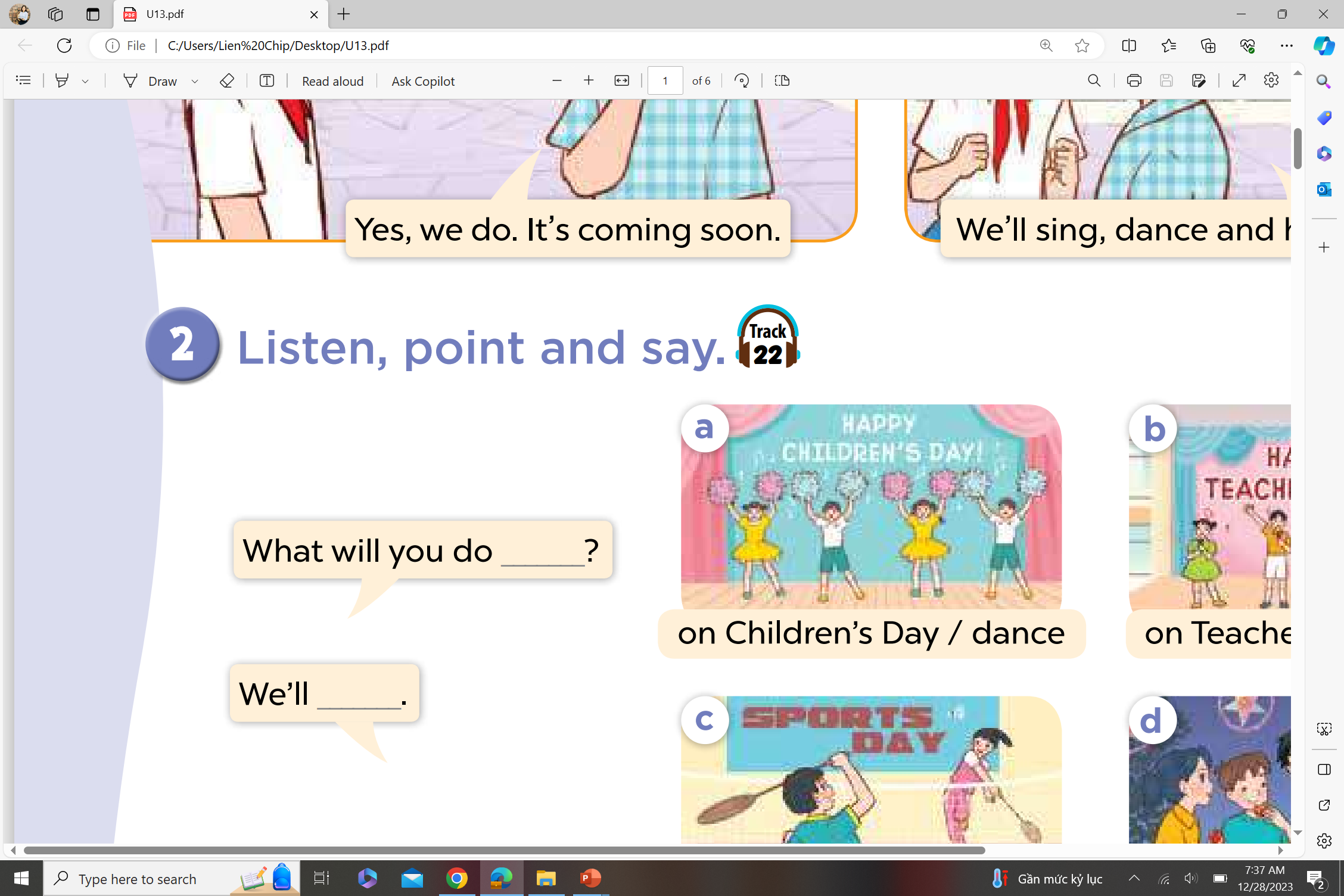 02
Activity 1
Listen and tick or cross.
Look! What will they do?
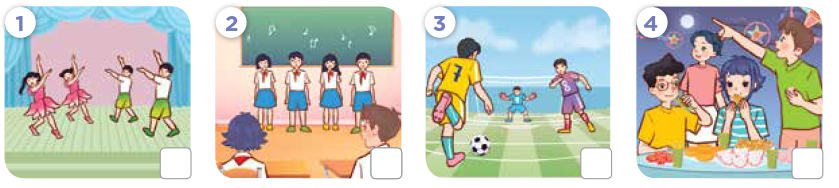 Listen and tick or cross.
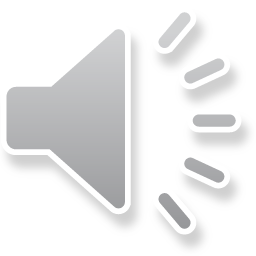 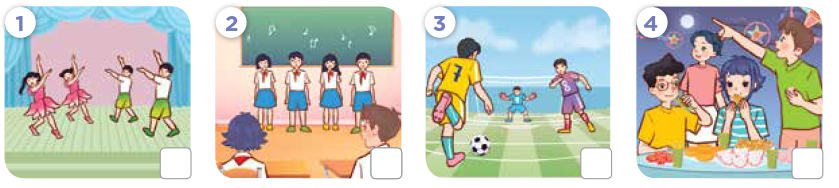 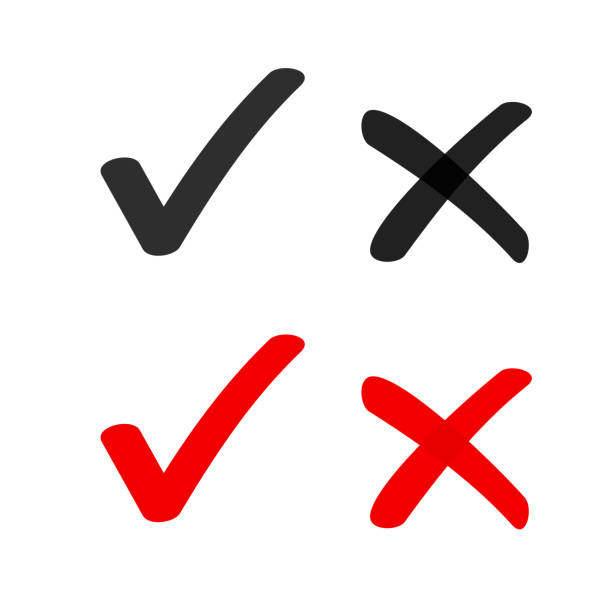 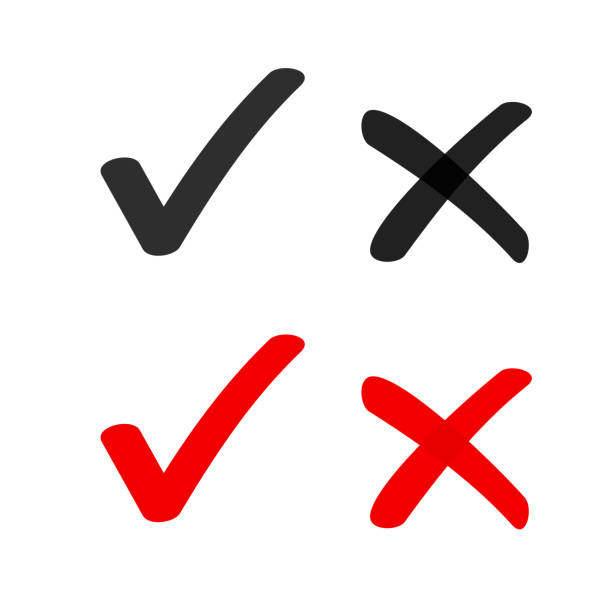 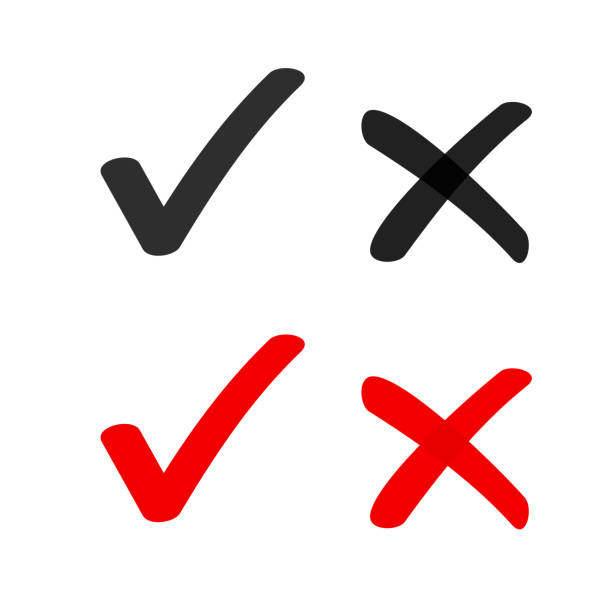 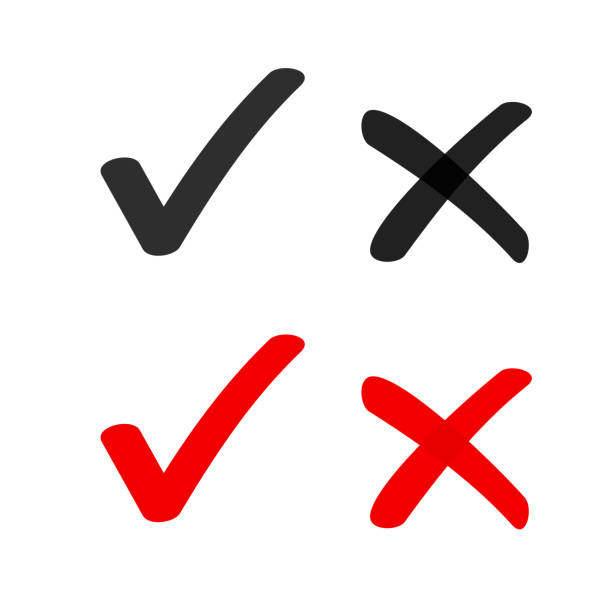 Listen and repeat.
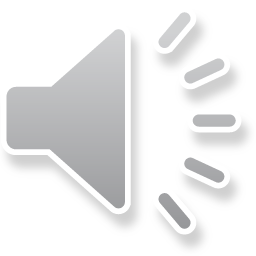 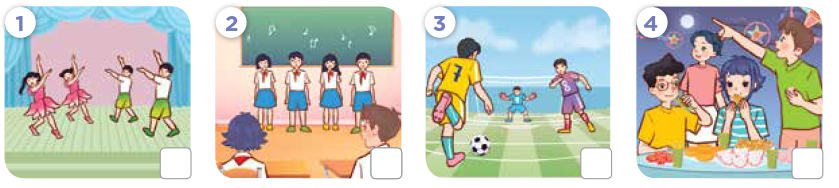 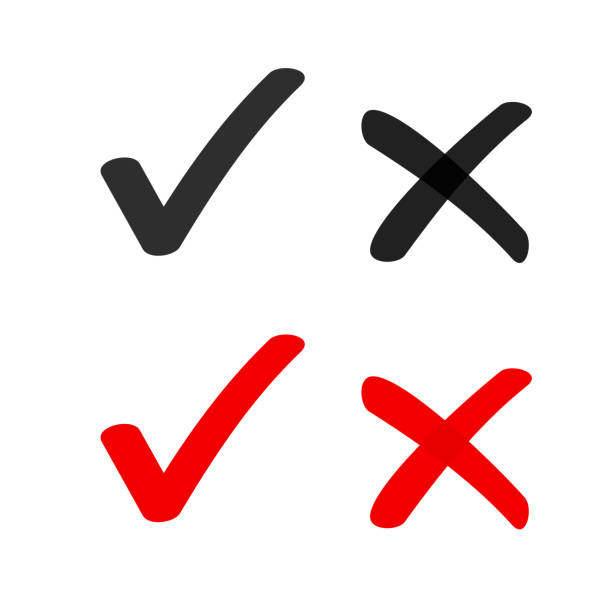 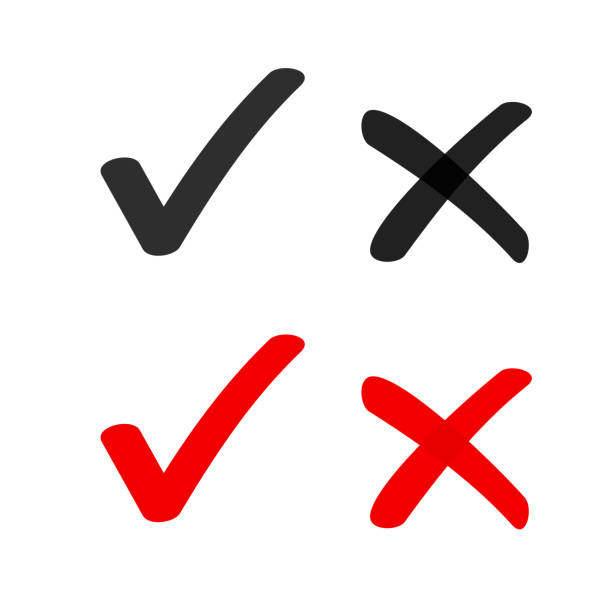 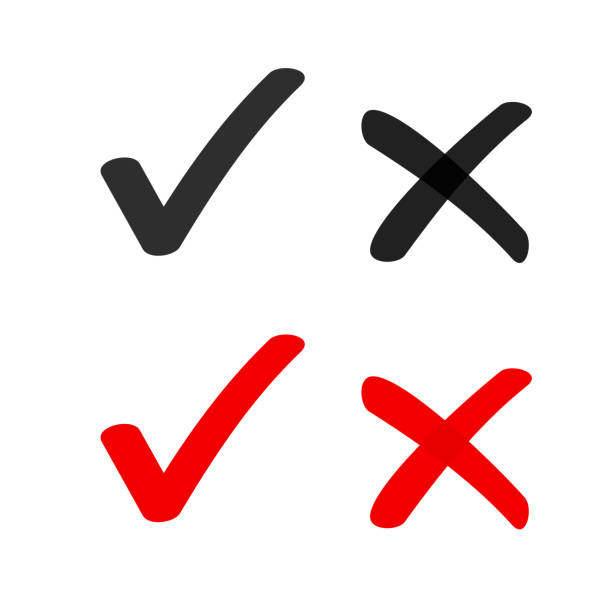 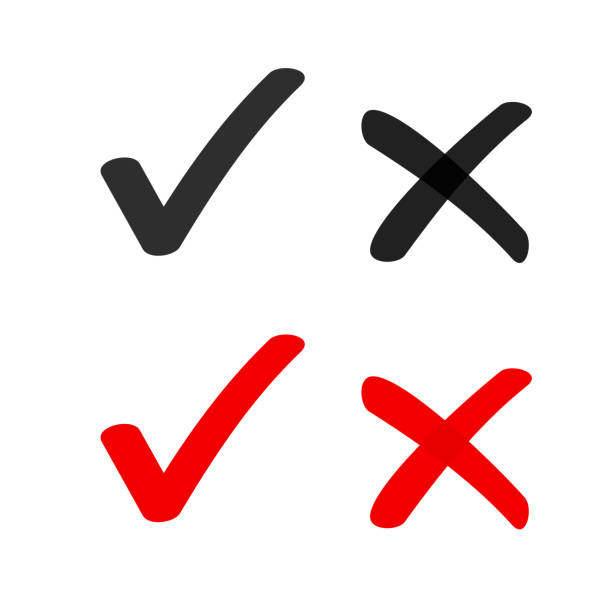 03
Activity 2
Read and complete.
Read and complete.
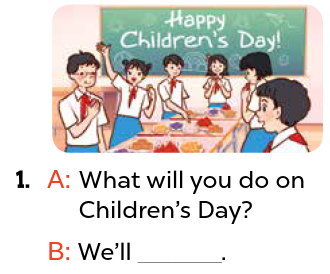 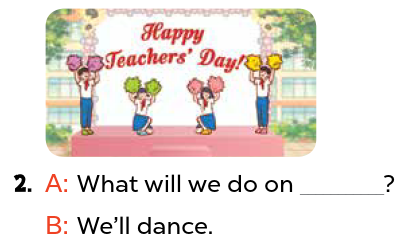 Teachers’ Day
have a party
Read and complete.
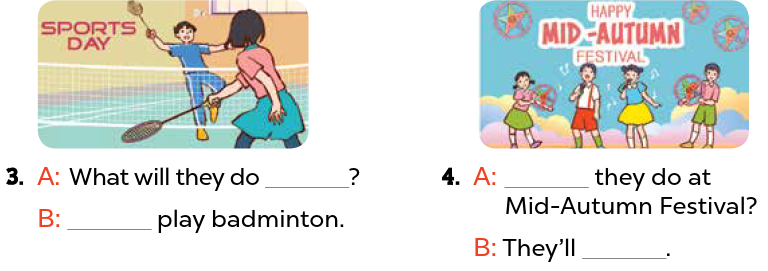 What will
on Sports Day
We’ll
sing and dance
Activity 3
04
Listen, complete and sing.
Listen, complete and sing.
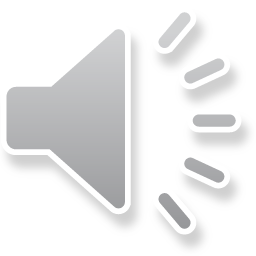 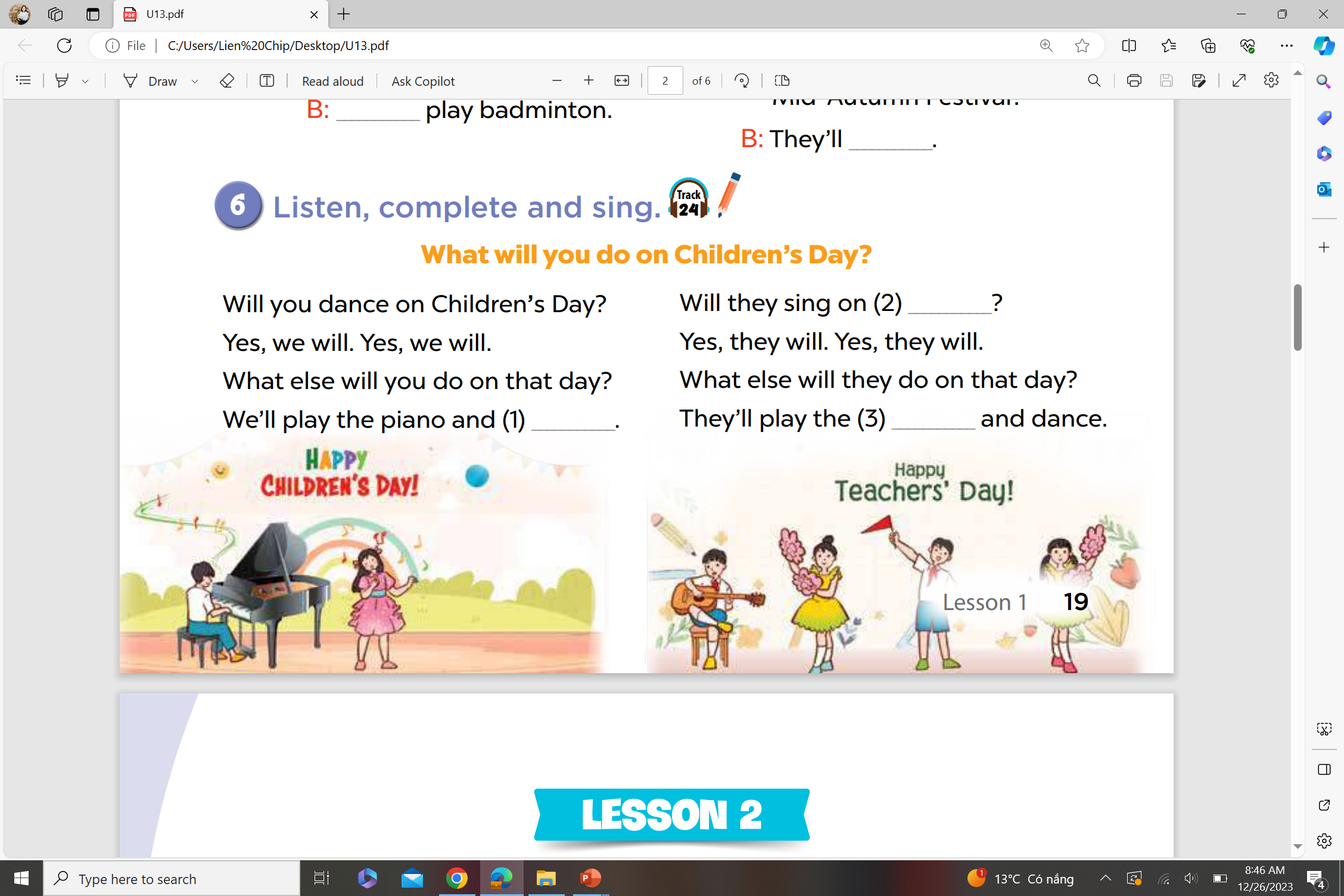 Teachers’ Day
sing
guitar
05
Fun Corner
Look, read and choose.
.................. will you do on 
Christmas Day?
What
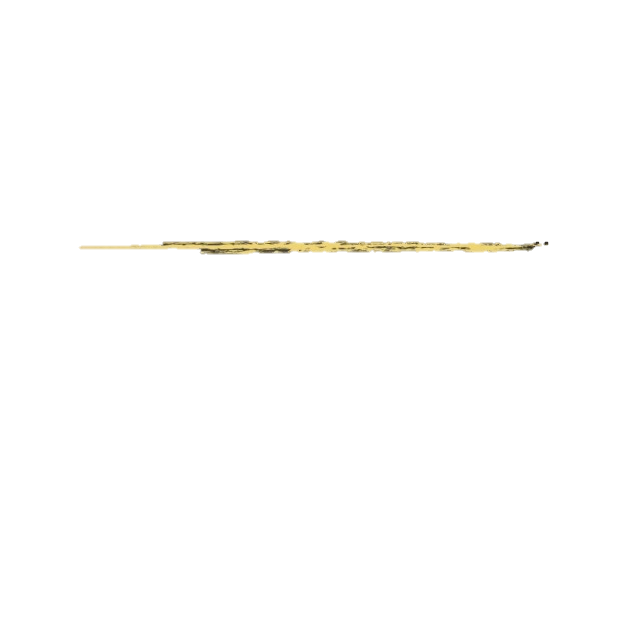 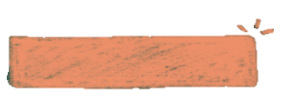 A. When
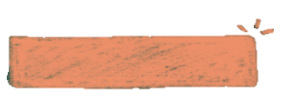 B. What
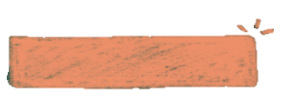 C. Who
What .................. you do on 
Children’s Day?
will
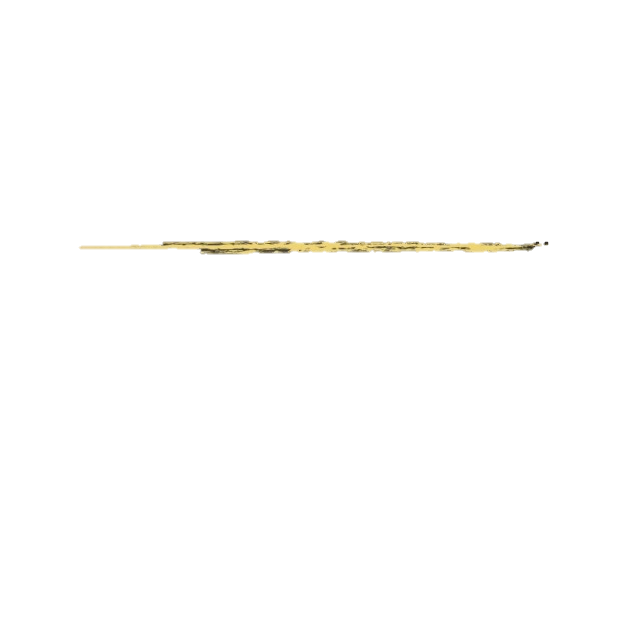 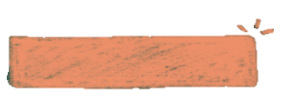 A. are
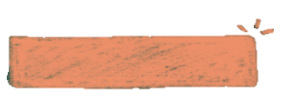 B. do
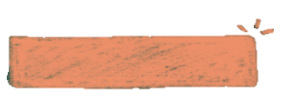 C. will
What will you do at Mid–Autumn Festival? – We’ll .................. a party.
have
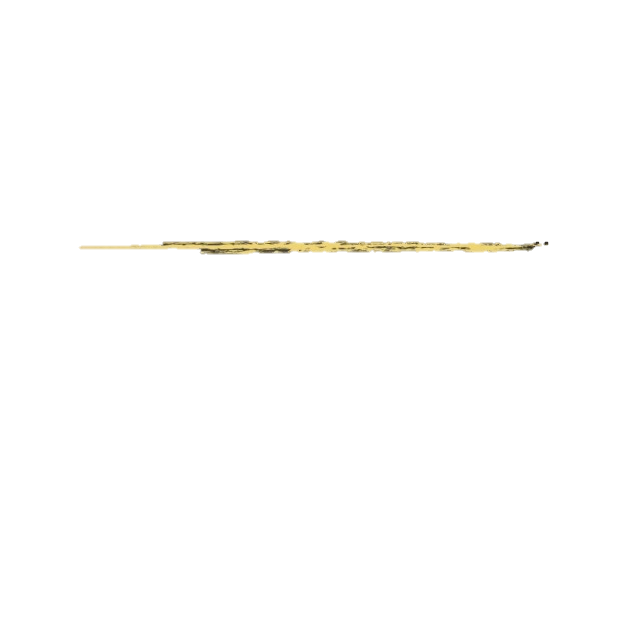 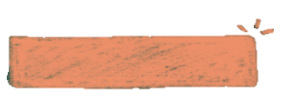 A. have
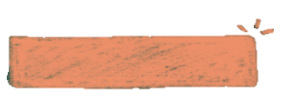 B. has
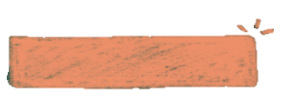 C. to have
What will you do .................. 
Mid–Autumn Festival?
at
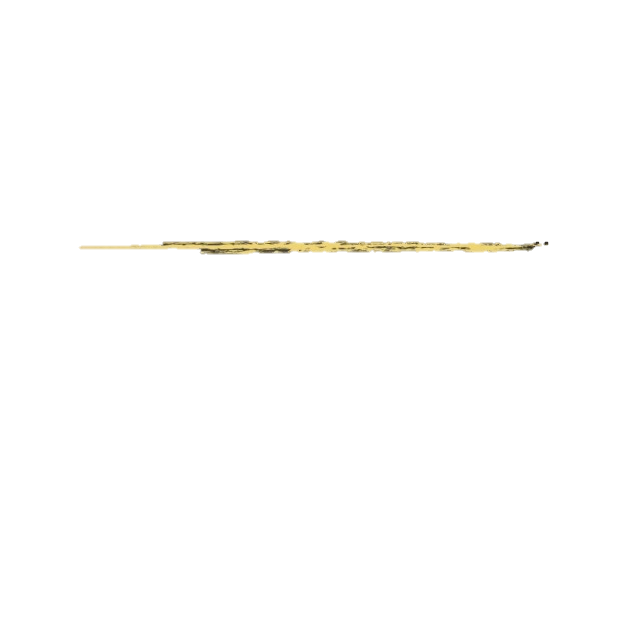 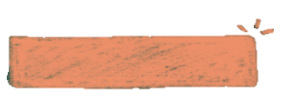 A. at
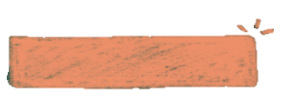 B. on
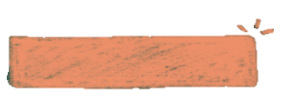 C. in
What will you do .................. 
Halloween Day?
on
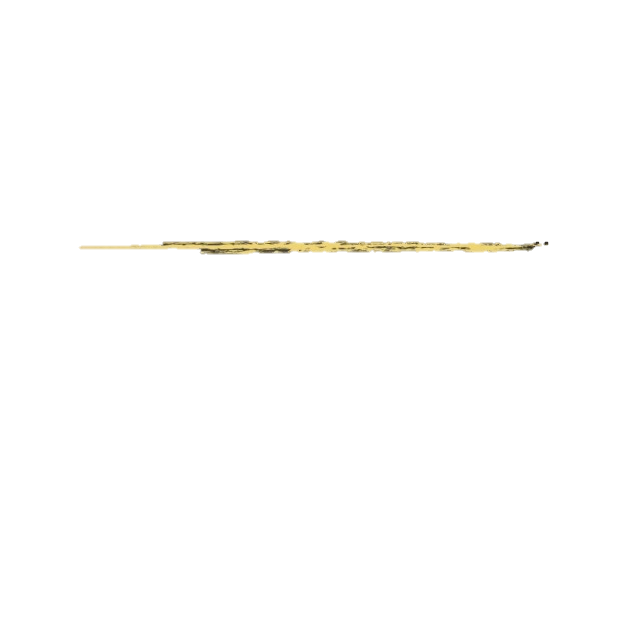 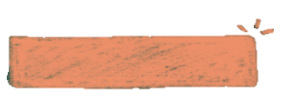 A. in
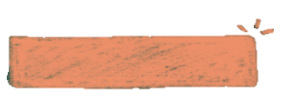 B. on
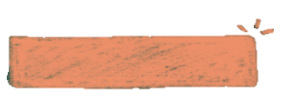 C. at
What will you do on Sports Day? 
- We’ll  .................. badminton.
play
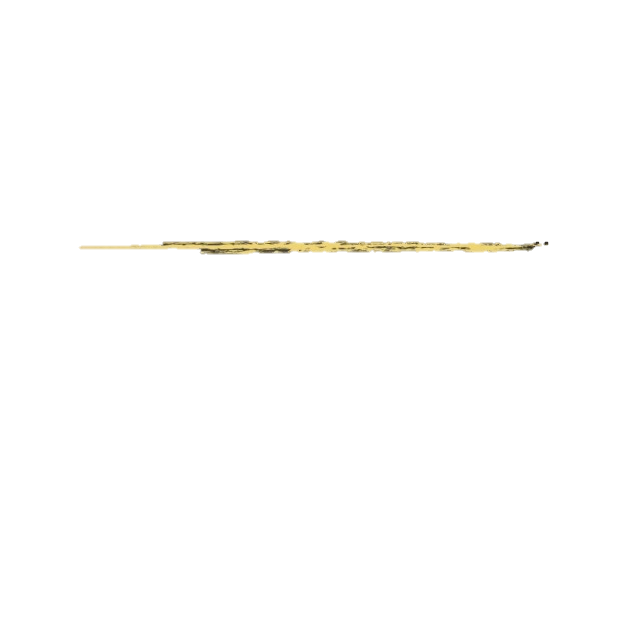 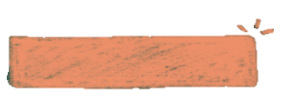 A. to play
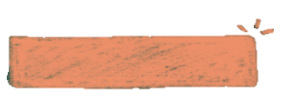 B. plays
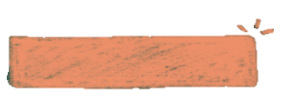 C. play
What will you do on Teachers’ Day? 
- We’ll  ...................
sing
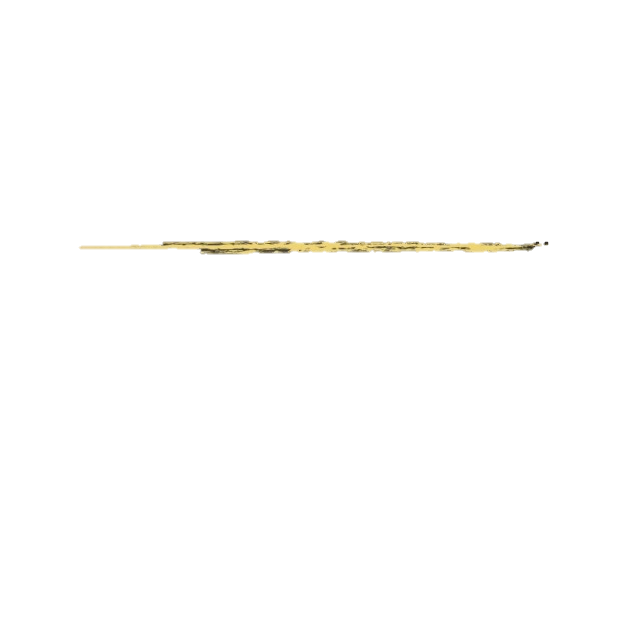 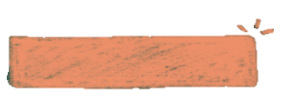 A. sings
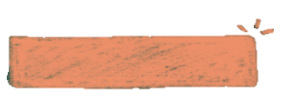 B. singing
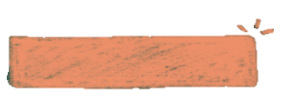 C. sing
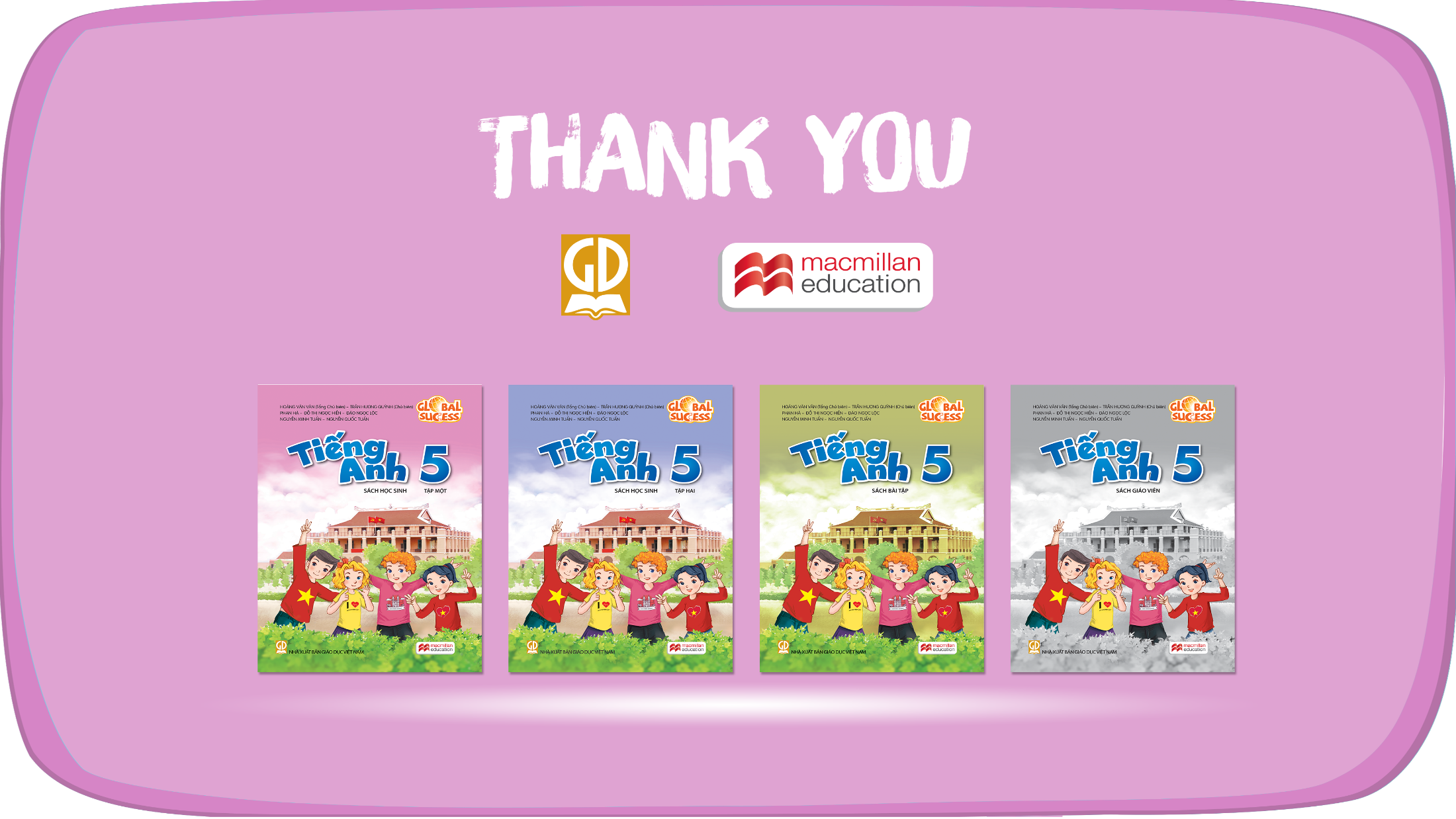 Website: hoclieu.vn
Fanpage: https://www.facebook.com/tienganhglobalsuccess.vn/